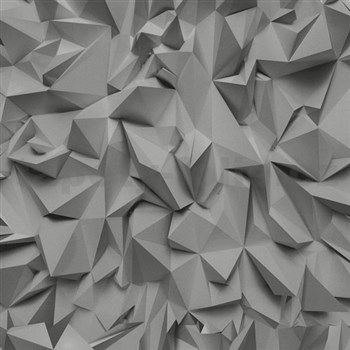 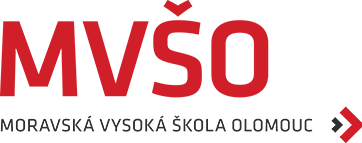 12. 
PRÁCE V TERÉNU
ANALÝZA DAT
VÝZKUMNÁ ZPRÁVA
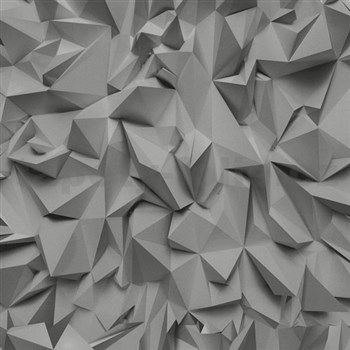 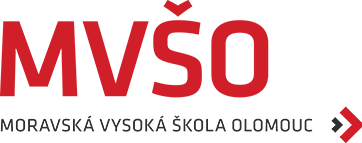 PRÁCE V TERÉNU JE PROSTŘEDNICTVÍM
osobního rozhovoru a zaznamenáváním do dotazníku,
telefonního rozhovoru,
pozorováním nakupujících v obchodech,

             jedná se o sběr dat pro marketingový výzkum.
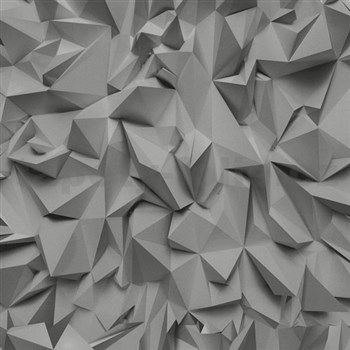 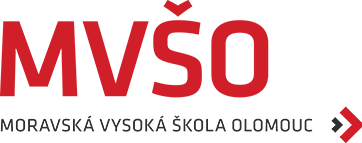 PRÁCE V TERÉNU ZAHRNUJE
Vytisknout dotazníky.
Shromáždit materiál pro prezentaci.
Zkontrolovat podklady pro výběr vzorků.
Najmout tazatele.
Rozdat tazatelům adresy.
Rozdat tazatelům instrukce, pokyny ke sběru informací, dotazníky a prezentační materiály. 
Monitorovat činnosti.
Předložit výsledky.
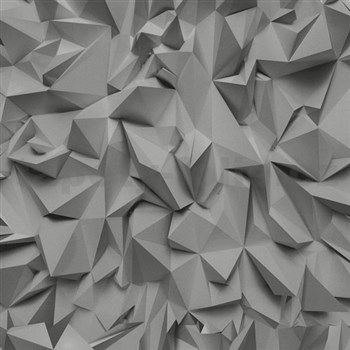 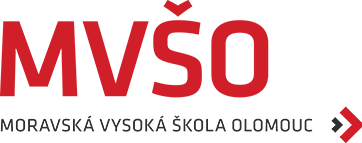 VÝZKUM TRHU
Zabývá se odhadem existující i budoucí, potenciální poptávky s přihlédnutím k relevantním faktorům, které trh a jeho vývoj ovlivňují.
Výzkum trhu vychází z definování trhu a identifikace jeho segmentů.
Rozdělení trhů:
potenciální trh = představuje spotřebitele, které mohou mít zájem o produkt
aktuální trh = představuje spotřebitele, kteří již produkt kupují
cílový trh = představuje spotřebitele, které chce podnik získat
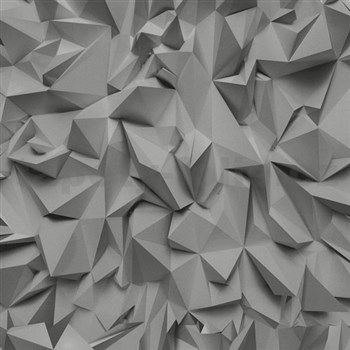 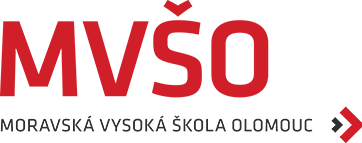 SEGMENTACE TRHU
Geografické charakteristiky = stát, země, region, město
Demografické charakteristiky = věk, pohlaví, příslušnost
Socioekonomické charakteristiky = příjem, vzdělání
Psychografické charakteristiky = názory, postoje, životní styl
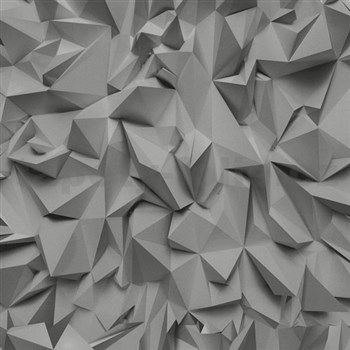 STÁDIA ANALÝZY DAT
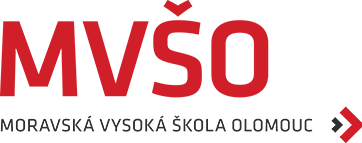 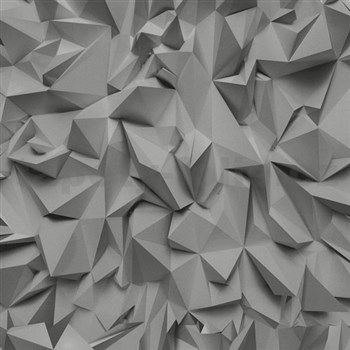 PŘÍPRAVA DAT
Po shromáždění dat jsou data zpracovávána tak, aby je bylo možné analyzovat.
Zpracování dat probíhá pomocí editace, kódování a formování dat pro následnou analýzu.
Editace = syrová data je nutné upravit a připravit je aby byly čitelné pro kódování.
Kódování = kódy umožňují převést data na formu, které je přijatelná pro jejich zpracování např. počítačové zpracování.
Analýza dat = zkoumání dat
Rozdělení četnosti daného znaku (relativní a absolutní)
Střední hodnoty (průměr, modus, medián, variace, odchylka)
Závislosti (regresní a korelační analýza, faktorová analýza)
Testování hypotéz
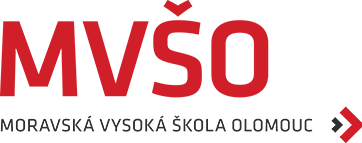 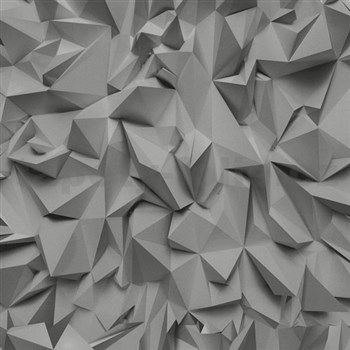 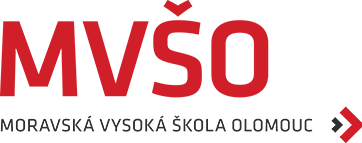 STATISTICKÉ METODY PRO MARKETINGOVÉ VÝZKUMY
Metody regresní a korelační analýzy,
Diskriminační analýza,
Faktorová analýza,
Analýza hlavních komponent,
Analýza preferencí,
Analýzy časových řad.
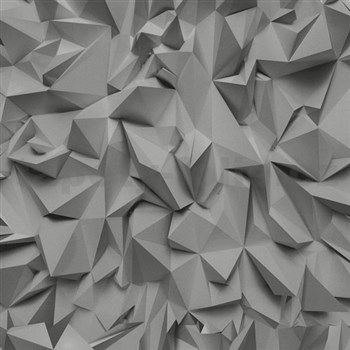 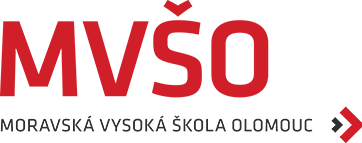 VÝZKUMNÁ ZPRÁVA
Je výsledek procesu, kdy jsou data přenesená osobám, které mají být o výzkumu informovány.
Písemná forma = základní způsob vyjádření výsledků výzkumu, jedná se o závěrečnou zprávu výzkumu o jeho výsledcích
Ústní forma = ústní prezentace, jedná se o doplňující formu k písemné zprávě, používání demonstračních pomůcek
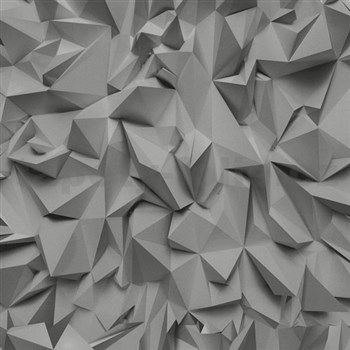 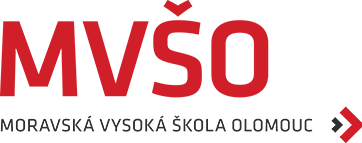 BARIÉRY OVLIVŇUJCÍC PODÁNÍ ZPRÁVY
Používání nevhodného jazyka (např. technického),
Nedostatek vědomostí,
Chybné myšlenky,
Nedostatek zájmu o předmět výzkumu.
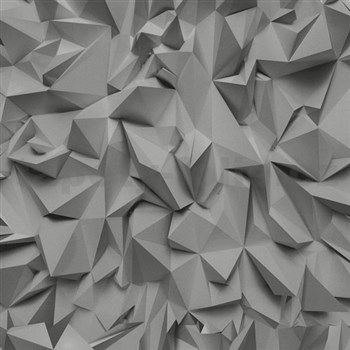 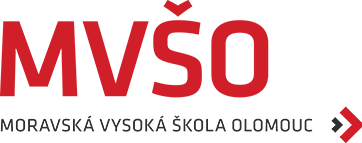 KLASIFIKACE ZPRÁV
Dle funkce
informační (havarijní a inspekční zprávy, periodické a prodejní zprávy, výroční zprávy, servisní manuály)
analytické (účetní zprávy, výzkumné zprávy, analýzy trhu a výrobků, prodejní analýzy)
Dle směru toku
vertikální 
horizontální
externí
interní
Dle formálnosti
formální (dlouhé, neosobní)
neformální (krátké, osobní)